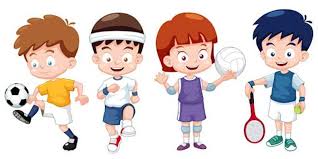 Српски језик 
IV РАЗРЕД
ГЛАГОЛИ
У претходном разреду смо научили да глаголи означавају радњу, стање и збивање.
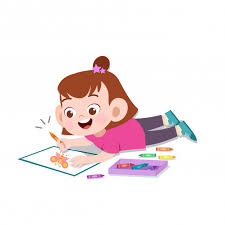 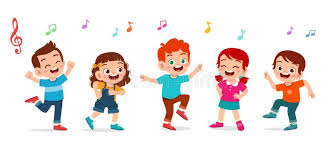 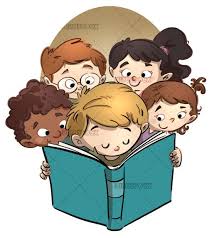 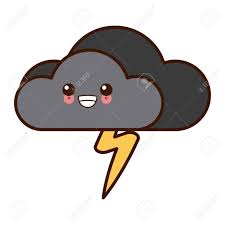 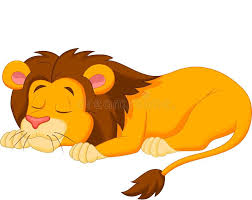 Глаголи који означавају радњу
Шта неко ради?   
Коју радњу неко врши?

    Дјеца се играју на снијегу.
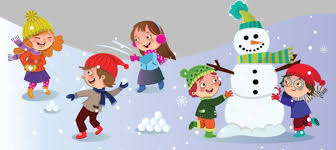 Глаголи који означавају стања
Када кажемо „стање“, то значи да се некоме или нечему приписује нешто што се догађа без његове воље.

    Медо спава зимски сан.
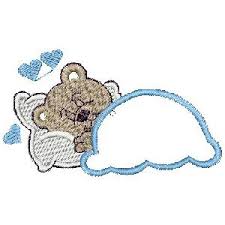 Глаголи који означавају збивања
Шта се збива?
Шта се дешава?

      Послије кише полако се разведрило.
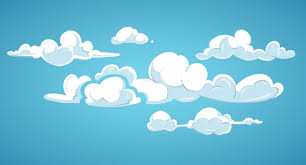 Задаци за вјежбу
1. Сљедеће глаголе разврстај према томе да ли             означавају радњу, стање или збивање:     
     старјети, писати, пјевати, спавати, размишљати, грмјети,
     цртати, сијевати

     Радња: писати, пјевати, цртати
     Стање: старјети, спавати, размишљати
     Збивање: грмјети, сијевати
Задаци за вјежбу
2. На линијама напиши одговарајуће глаголе.
      пише, жели, чита, се разведрило, 

     Ана _____ домаћи задатак.
     Никола _____ да што прије порасте.
     Вања _____ занимљиву књигу.
     Послије кише небо _____________.
пише
жели
чита
се разведрило
Задатак за самосталан рад:
У уџбенику, на страни 25. и 26, урадити 1, 2, 3. и 4. задатак.
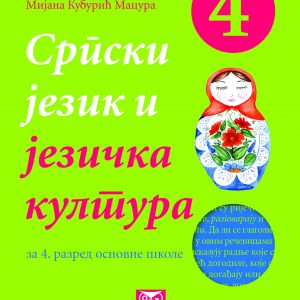